5 Modulis
Skaitmeninė lyderystė ir sveikata
www.leaderseeds.eu
The European Commission support for the production of this publication does not constitute an endorsement of the contents which reflects the views only of the authors, and the Commission cannot be held responsible for any use which may be made of the information contained therein.
Kontūras
01
Įvadas į skaitmeninę sveikatą ir gerovę
"Kiekvienas gali būti didis, nes kiekvienas gali tarnauti."
 - Martinas Liuteris Kingas jaunesnysis.
02
Lyderystės vaidmuo skaitmeninės sveikatos srityje
03
Skaitmeninės sveikatos iššūkių nustatymas
04
Skaitmeninės sveikatos valdymo ir vertinimo strategijos
05
Kitų įgalinimas skaitmeninei sveikatai
01
Įvadas į skaitmeninę sveikatą ir gerovę
Skaitmeninė gerovė: Pokyčių supratimas
Šiandien virtualus bendravimas tapo įprastas, ypač pandemijos metu ir po jos. Darbo vietos virto nutolusiomis vietomis, kur visi yra prisijungę prie vieno ekrano, bet nutolę nuo socialinio bendravimo.  Kaip 3rd sektoriaus organizacijų vadovai matome, kad tai kelia iššūkių mūsų bendruomenėms. 

Nors skaitmeninės priemonės, pavyzdžiui, vaizdo konferencijos, suteikė esminį virtualios socializacijos mechanizmą, piktnaudžiavimo ir nuolatinio ryšio rizika atkreipė daugelio gydytojų ir psichologų dėmesį, kurie mano, kad toks piktnaudžiavimas yra tiesioginė ¨perdegimo¨ pasekmė.
Skaitmeninė gerovė: Kodėl tai svarbu?
Dažnesnis technologijų naudojimas tiesiogiai susijęs su psichikos sveikatos problemomis ir žmogaus elgesio sutrikimais.
Per didelis technologijų naudojimas darbo vietoje, susijęs su perdegimu, rodo, kad darbdaviai turėtų taikyti priemones ir praktiką, kuri padėtų saikingai naudotis technologijomis, kad skatintų sveikesnį gyvenimą ir darbą.
Šaltinis
Skaitmeninė gerovė: Kodėl tai svarbu?
Didesnis darbuotojų įsitraukimas ir didesnis produktyvumas:
Vidutinis biuro darbuotojas darbe naudoja daugiau nei 9 programas. Skatindamos skaitmeninį sveikatingumą, naudodamos technologijas, kurios didina susikaupimą ir mažina išsiblaškymą, organizacijos gali sumažinti darbuotojų nuovargį, padidinti įsitraukimą ir produktyvumą.
Šaltinis
Skaitmeninė gerovė: Kodėl tai svarbu?
didesnis darbuotojų pasitenkinimas:
Daugiau nei 84 proc. darbuotojų pripažįsta, kad darbo ir asmeninio gyvenimo pusiausvyra yra labai svarbi pasitenkinimui darbu, o skaitmeninis sveikatingumas yra pagrindinis elementas. Įgyvendindamos tokias praktikas kaip "atjungta" baltoji erdvė ir lankstus darbo grafikas, organizacijos didina darbuotojų pasitenkinimą.
Šaltinis
Skaitmeninė gerovė: Kodėl tai svarbu?
geresni sveikatos rezultatai:
Jei nesirūpinsite skaitmenine sveikata, gali atsirasti priklausomybė nuo technologijų, susijusi su padidėjusiu stresu ir nerimu. Jei darbuotojai perdega dėl per didelio naudojimosi technologijomis, jie gali imti nedarbingumo dienas ir nepasitikėti savimi. Skaitmeninės gerovės prioriteto teikimas padeda sumažinti šią riziką, gerina psichinę ir fizinę sveikatą.
Šaltinis
Skaitmeninė gerovė: Perdegimas
Perdegimo sindromas gali būti apibrėžiamas kaip proceso, kurio metu asmuo patiria nuolatinį stresą darbe, o naudojamos įveikos strategijos nėra veiksmingos, rezultatas (Martínez, 2010). 

Sindromą sukelia įvairių aspektų derinys, pavyzdžiui, prisitaikymas prie nuolatinių darbo vietos reikalavimų, konkurencija, išsekimas, emocinis dirginimas ir izoliacija. Šį derinį keičia informacijos, su kuria susiduriame kasdieniame gyvenime, kiekis, dėl to mūsų protas yra hiperpajungtas ir hiperstimuliuojamas.
Skaitmeninė gerovė: Blokavimas
Pandemijos metu atsakyti į el. laišką, gauti žinutę vėlai vakare ar dirbti savaitgaliais tapo įprasta, todėl atsirado poreikis "neatsilikti". 
Be to, skaitmeninimas nustebino daugelį trečiojo sektoriaus atstovų, neturinčių reikiamų išteklių ir skaitmeninių įgūdžių, kad galėtų susidoroti su paslaugų skaitmeninimo iššūkiais.
Skaitmeninė gerovė: Darbo ir darbo eigos gerinimas
Geros savijautos, ypač skaitmeninės, skatinimas bus tiesiogiai naudingas trečiojo sektoriaus organizacijoms, darbuotojams ir suinteresuotosioms šalims bei pagerins vidaus darbo eigą. Psichikos sveikatos klausimai at yra daugelio kampanijų, kuriomis siekiama didinti informuotumą apie psichikos sveikatą, skatinti žmones imtis veiksmų ir kalbėti apie vidines problemas, pagrindas. 
Tačiau tai nėra taip paprasta, kaip atrodo. Kai tai susiję su darbo vieta, daugelis nenori spręsti savo asmeninių problemų darbdaviams, nes bijo pasekmių. 
Palaikančios kultūros puoselėjimas padeda spręsti psichikos sveikatos problemas.
Skaitmeninė gerovė: Atotrūkio mažinimas
Skaitmeninės problemos turi papildomą bruožą, nes skaitmeninė transformacija įsibėgėjo, nėra pakankamai rekomendacijų, kaip saugiai prisitaikyti prie skaitmeninės darbo aplinkos, todėl tai vertinama kaip ¨atotrūkis¨ tarp inovacijų naudojimo ir kompetencijų, reikalingų tinkamam prisitaikymui. 

Kitame skyriuje toliau nagrinėsime, kokį vaidmenį galite atlikti kaip trečiojo sektoriaus lyderis, kad geriau parengtumėte savo komandą susidoroti su naujais skaitmeninio darbo pasaulio sunkumais.
02
Lyderystės vaidmuo skaitmeninės sveikatos srityje
Lyderystės ir skaitmeninės sveikatos pristatymas
Tradicinis vadovo vaidmuo skaitmeniniame amžiuje labai pasikeitė. Komandos sėkmę lemia nebe posėdžių salė, o jūsų gebėjimas išlaikyti erdviškai įvairialypę komandą laimingą, motyvuotą ir vykdančią užduotis vis labiau skaitmeniniame pasaulyje. Kaip trečiojo sektoriaus lyderiai, rodydami pavyzdį, pradedame nuo savęs. Mūsų gebėjimas subalansuoti savo pačių skaitmeninę sveikatą ne tik daro įtaką mūsų veiksmingumui, bet ir yra švyturys mūsų komandoms.
Būti pavyzdžiu reiškia laikytis holistinio požiūrio į skaitmeninį sveikatingumą. Tai reiškia daugiau nei tik politikos vykdymą; tai reiškia, kad kasdien bendraudami su technologijomis turime puoselėti pusiausvyros ir gerovės vertybes.
Lyderystės ir skaitmeninės sveikatos pristatymas
Tačiau mūsų vadovavimo kelionė tęsiasi toliau. Turime pripažinti, kad kiekvienas mūsų komandos narys turi unikalių poreikių ir iššūkių, susijusių su jo skaitmenine sveikata. Suprasti šiuos poreikius ir puoselėti empatijos bei paramos kultūrą yra neatsiejama.
Šiame skyriuje nagrinėsime įvairiapusį lyderystės vaidmenį skaitmeninės sveikatos srityje. Gilinsimės į atsakomybę ir praktiką, apibrėžiančią išskirtinį vadovavimą skaitmeninės sveikatos srityje - nuo pozityvios darbo kultūros kūrimo iki išteklių, skirtų darbuotojų gerovei, teikimo.
Prisijunkite prie mūsų ir sužinokite, kaip pavyzdingas vadovavimas ne tik lemia organizacijos sėkmę, bet ir gerina mūsų brangių darbuotojų gyvenimą.
Lyderystė ir skaitmeninė sveikata: Darbo krūvis
Darbo krūvis - tai kažkieno ar kažko atlikto darbo apimtis. Paprastai tai yra darbo kiekis, kurį darbuotojai gali atlikti per tam tikrą laiką.
Iki COVID-19 pandemijos darbuotojų darbo krūvis paprastai buvo laikomas pastoviu. 
Vis dėlto, pasikeitus darbo vietos požiūriui, kurį įnešė Covid-19 pandemija, iš esmės pasikeitė žmonių darbas trečiajame sektoriuje.
Ar galite pagerinti savo komandos nario darbo krūvį?
Gera žinia ta, kad kaip vadovas galite pateikti keletą rekomendacijų savo komandos nariams ir stengtis padėti užtikrinti, kad jie būtų kuo sveikesni.
Šiame skyriuje apžvelgsime keletą būdų, kaip komandos nariai gali padėti savo darbuotojams, kad jie nepatirtų neigiamų dalykų, kuriuos gali sukelti skaitmeninis darbo krūvis.
Geresnis darbo ir asmeninio gyvenimo balansas
Darbo ir asmeninio gyvenimo pusiausvyra - tai laiko, kurį praleidžiame dirbdami, ir laiko, kurį praleidžiame už darbo ribų, sankirta.
Kai komandos nariai užtikrina teigiamą darbo ir asmeninio gyvenimo pusiausvyrą, tai gali lemti:
Kas gali turėti įtakos darbo ir asmeninio gyvenimo pusiausvyrai?
Darbo ir asmeninio gyvenimo pusiausvyrą lemia įvairūs veiksniai, įskaitant didelį darbo krūvį ir ilgesnes darbo valandas. Asmeninės situacijos, pavyzdžiui, tėvystė ar padidėjusios pareigos namuose, taip pat gali pakenkti pusiausvyrai.
Darbo ir asmeninio gyvenimo pusiausvyra iš esmės yra asmeninis dalykas ir skiriasi priklausomai nuo darbuotojo. Kaip darbdaviai, turėtumėte atsižvelgti į šiuos individualius poreikius ir teikti specialiai pritaikytą paramą, kad būtų užtikrintas darnus darbo ir asmeninio gyvenimo derinimas.
ŽIŪRĖTI
3 geresnės darbo ir asmeninio gyvenimo pusiausvyros taisyklės | "The Way We Work", TED serija
Peržiūrėkite šį "YouTube" vaizdo įrašą, kuris padės pagerinti mokymosi rezultatus. Šioje Ted serijoje pranešėjas nagrinėja tris būdus, kaip pagerinti darbo ir asmeninio gyvenimo pusiausvyrą
Darbo valandų reguliavimas
Jūsų komandos nariams bus nustatytos konkrečios valandos, kuriomis jie turi dirbti kiekvieną savaitę. Nors tai priklausys nuo organizacijos, lankstumas yra svarbus dalykas, kai bandoma sukurti geresnę darbo ir asmeninio gyvenimo pusiausvyrą.
Nors trumpoji žinutė ar elektroninis laiškas gali neatrodyti kaip daug laiko, praleisto dirbant ne darbo valandomis, tyrimai rodo, kad laikas, kurį komandos nariai praleidžia bendraudami ne darbo valandomis, gali susikaupti. 
Šis laikas gali atimti iš jūsų asmeninio laiko su šeima, taip pat pakenkti pačiam žmogui.
Sumažinti darbuotojų neaiškumą
Taigi kaip užtikrinti, kad komandos nariai laikytųsi darbo valandų ir sukurtų palankią aplinką geresnei darbo ir asmeninio gyvenimo pusiausvyrai?
Pirma, svarbu sumažinti bet kokias dviprasmybes. Įsitikinkite, kad visi darbuotojai žino, kiek valandų per savaitę jie dirba ir kokius darbus turi atlikti per savaitę.
Jei jūsų organizacija registruoja komandos narių darbo valandas, pabandykite nustatyti, kada žmonės dirba ir kada neturėtų dirbti. Ar kai kurie komandos nariai nori atsakyti į el. laišką ar tekstą ne įprastomis darbo valandomis? Kartais reikia paskatinti juos išsijungti ir įsitikinti, kad jie supranta, ko iš jų tikimasi.
Reguliariai susitikite su komandos nariais
Kreipkitės į komandos narius, kurie dirba ilgiau nei paskirtas darbo laikas, ir įsitikinkite, ar jų poreikiai patenkinti. 
Ar jiems reikia patarimo, kaip atlikti tam tikras užduotis?
Ar valandų, kurias jie praleidžia darbe, skaičius yra naudingas?
Ar jiems reikia papildomų išteklių, kad jų produktyvumas būtų kuo didesnis?
Tikslinės grupės taip pat gali būti naudingos komandos nariams. Kartais jie gali nenorėti užsiminti apie tai, kas juos neramina vienus, tačiau grupėje jie gali ramiai aptarti galimas problemas, su kuriomis gali susidurti, arba tai, ko jiems gali prireikti iš darbdavio. Tokias grupes galima rengti virtualiai arba asmeniškai.
Išjungimo kultūros skatinimas
Darbo vietos kultūra yra sudėtinga sąvoka, tačiau viena iš nuoseklių išvadų yra ta, kad dažnai organizacijos kultūrą lemia žmonės, esantys organizacijos viršuje, t. y. trečiojo sektoriaus organizacijos vadovai dažnai rodo pavyzdį, kuriuo seka darbuotojai.
Kai komandos nariai iš jūsų, kaip vadovo, gauna darbinius pranešimus ne darbo valandomis, jie gali manyti, kad reaguoti nedelsiant yra norma.
Nors kartais gali prireikti skirti papildomų valandų, kad jūsų organizacijos paslaugos veiktų, stenkitės nesikreipti į komandos narius ne jų darbo valandomis ir nesuteikti jiems teisės atsijungti.
Naudingi šaltiniai darbdaviams
Ankstesniame skirsnyje buvo pateikti praktiniai patarimai ir modeliai, siekiant apžvelgti, kas yra skaitmeninis nuovargis. 

Šiame skyriuje pateikiamas darbdaviams naudingų išteklių sąrašas, kuris, remiantis tyrimu ¨Global Culture Report¨, yra paprastas praktinis skaitmeninio nuovargio prevencijos vadovas. O. C. Tanner ištyrė, kaip sparčiai keičiasi darbo vietos visame pasaulyje plintant skaitmeninimui.
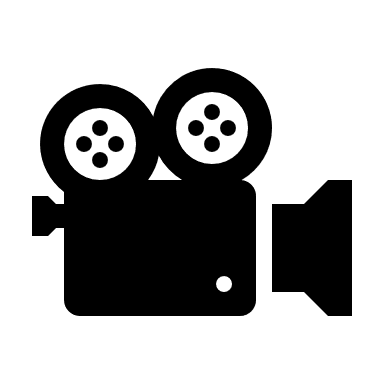 Strategijos, kaip įveikti skaitmeninį nuovargį ir išlaikyti ryšį
Programėlės, gerinančios komandos narių gerovę
Įvairių programėlių naudojimas gali būti priskiriamas e. psichikos sveikatos kategorijai. 

Savipagalba apima daugybę daugialypės terpės (teksto, grafikos, garso ir vaizdo įrašų) ir interaktyvių elementų, turi skirtingus tikslus, pavyzdžiui: sumažinti laiko, praleidžiamo prie ekrano, kiekį arba valdyti stresines situacijas.
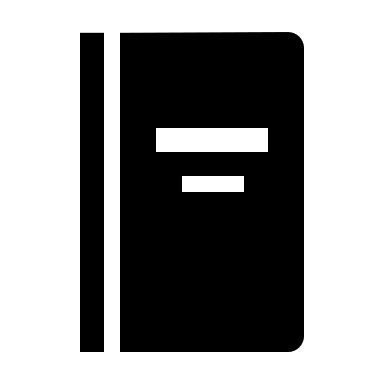 10 programėlių, padedančių rūpintis savimi
Informuotumas
"Awareness" yra programa, kurią galima atsisiųsti iš "Windows PC" ir "Apple Mac". Pagrindinė šios programėlės ypatybė yra ta, kad ji stebi, kiek laiko asmuo praleido prie įrenginio. 

Informuotumas | Futureproof (iamfutureproof.com)
Informuotumas
Be to, jame yra galimybė įjungti pranešimus ir kas valandą nepertraukiamai naudojant kompiuterį jis skleidžia garsą.  Todėl pagrindinis šios programos tikslas - atkreipti dėmesį į nepertraukiamai naudojamus įrenginius ir paskatinti juos padaryti pertrauką.
Programėlė "Calm" arba "Headspace
Šios programėlės - tai meditacijos programėlės, skirtos įvairioms temoms, įskaitant nerimą, stresą ir miegą. 
Šių programėlių idėja - valdyti kasdienio darbo sukeliamas situacijas. 
Calm - 1. meditacijos ir miego programėlė
Paprasta meditacija ir miegas - "Headspace
Atsistoti
Ši programėlė primena, kad visą dieną sėdėdami turėtumėte pertraukėlę. 
Kaip matome, sėdėjimas visą dieną sukelia nemažai nepatogumų, pavyzdžiui, prastą kraujotaką arba nugaros ir kaklo problemas.

Atsistokite! Darbo pertraukos laikmatis App Store (apple.com)
Komandų valdymas virtualiai
Valdant komandas virtualiai, prieš pradedant gilintis į tai, kaip valdyti komandas nuotoliniu būdu, reikia atkreipti dėmesį į keletą sąvokų ir temų.
Komandų valdymas virtualiai
Andrea Broughton savo pranešime apie psichikos sveikatą darbo vietoje po Kovido (2021 m.) Užimtumo ir socialinių reikalų komitete kalbėjo apie tam tikrą nuotolinio darbo naudą ir riziką. 

 Jei norite peržiūrėti, spustelėkite paveikslėlį ir spustelėkite žaisti
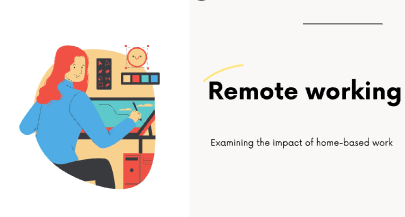 Komandų valdymas virtualiai
Kaip matome, yra nuotolinio darbo privalumų ir trūkumų. Tačiau kaip organizacijoms jį išnaudoti kuo geriau? Kokie yra pagrindiniai veiksniai, leidžiantys pasiekti pusiausvyrą? 
Mišrus darbas: Hibridinis darbas - tai toks darbo būdas, kai derinamas tiesioginis ir nuotolinis darbas. Pabrėžiama, kad leidžiant taikyti hibridinį modelį, kai kurie privalumai gali suderinti darbo patirtį, vietą ir individualius pageidavimus su pačiu darbu. 
Be to, hibridinis darbas yra novatoriškas požiūris, leidžiantis darbuotojams klestėti (Global Culture Report, 2022).
Komandų valdymas virtualiai
Skaitmeninės lyderystės stiprybė: Darbuotojai turi būti įkvėpti pozityvaus lyderio, kuris klesti ir prisiima atsakomybę. Iš lyderių tikimasi, kad jie numatys darbuotojų įsitraukimo lygį. 

Kiekvienas pokytis prasideda nuo vadovo, todėl jis turėtų aiškiai remti darbuotojus ir užtikrinti, kad visi jie eitų teisingu keliu. Nepamirškite, kad dėl socialinės sąveikos trūkumo žmonės yra linkę mažiau išreikšti save per ekraną, todėl gali praleisti daugiau savo poreikių.
ŽIŪRĖTI
Komandos susirinkimų įtraukimas
Tai nauji interaktyvių susitikimų būdai, kuriais siekiama užtikrinti, kad visi siektų organizacijos tikslų. Iš esmės tai yra tarpusavio mokymasis, kurio metu sprendžiamos problemos ir aptariami nauji požiūriai.
Komandų valdymas virtualiai
Atvykimas ir išvykimas: Prieš susitikimą susitikimo organizatoriai gali pasitikrinti, kaip jaučiasi komandos nariai. Taip pat šia veikla siekiama sukurti saugią bendradarbiavimo erdvę ir geriau įsitraukti. 

Išvažiuojamajame posėdyje akcentuojama savirefleksija ir užbaigimas.
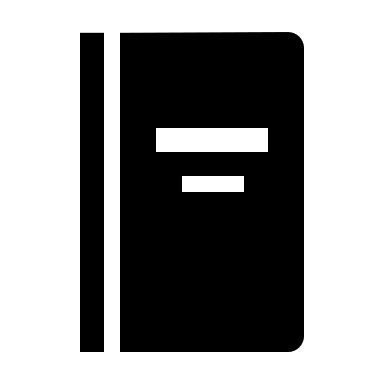 Kaip "Check-Ins" ir "Check-Outs" padės sukurti stipresnes komandas
"Viskas, kas matuojama ir stebima, tobulėja."
Bobas Parsonsas
Išjungimas ir skaitmeninio detoksikavimo nauda
Paprastai tariant, skaitmeninė detoksikacija gali būti apibrėžiama kaip atsijungimo nuo įvairių internetinių prietaisų, pavyzdžiui, išmaniųjų telefonų, kompiuterių, planšetinių kompiuterių ir pan., procesas. Kaip minėta anksčiau, pernelyg ilgas ekrano laiko naudojimas turi įtakos skaitmeninei gerovei (Lupton, 2018) ir mažina darbuotojų našumą.
Išjungimas ir skaitmeninio detoksikavimo nauda
Remiantis Grawitch ir kt. 2006 m. pasiūlytu modeliu, skaitmeninės detoksikacijos strategijas sudaro septyni komponentai, kurie laikomi egzogeniniais kintamaisiais (Usmasakar ir kt., 2022).
Charakteristikos
Susitikimai be technologijų: Atlikti daug užduočių trukdo naudingumas. Googlinimas ar socialinės žiniasklaidos tikrinimas gali atimti darbuotojų dėmesį. Skatinkite darbuotojus susitikti su užrašų knygele ir per komandos pasitarimus ar susirinkimus. 

Vieno ekrano riba: laikykite išmaniuosius telefonus atokiau nuo savo darbo vietos, todėl prireikus, prieš pasinerdami į telefoną, įsitikinkite, kad atlikote kelis darbus. 

Ekrano pertraukos: Prisiminkite metodą 20-20-20 arba naudokite kitus metodus, atitinkančius jūsų asmeninius poreikius.
Charakteristikos
Langas be technikos: Per pietų pertrauką išjunkite visus savo prietaisus. Be to, spausdindami kai kuriuos dokumentus, skaitydami galite gauti nedidelę naudą, todėl įsitikinkite, kad darbo vieta yra gerai apšviesta. 

Pranešimų nėra: Tai leis daugiau laiko skirti dėmesio. 

Skaitmeninė dieta: Kai tik įmanoma, atsijunkite. Tyrimai parodė, kad trumpos pertraukėlės didina produktyvumą ir mažina streso lygį.
Charakteristikos
Bičiulių sistema: Mentoriai arba vadovai, taip pat darbo kolegos yra labai svarbūs skatinant skaitmeninę detoksikaciją. Jei organizacijoje vyrauja stipri skaitmeninės gerovės kultūra, įsitikinkite, kad visi darbuotojai laikosi tos pačios nuostatos. 

Būdamas vadovu galite lengvai pasinerti į darbą ir nepastebėti kai kurių pagrindinių ženklų, kad kai kuriems jūsų komandos nariams gali prireikti papildomos pagalbos. Kitame šio modulio skyriuje nagrinėsime, kaip geriau nustatyti kai kuriuos pagrindinius skaitmeninės sveikatos iššūkius, kad galėtumėte geriau padėti savo komandai. 
Bet pirmiausia - laikas apmąstymams.
Apmąstymų pratimas
Prisiminkite 2020 m. kovą ir perėjimą prie virtualaus darbo. Apmąstykite, kaip ši transformacija paveikė jūsų vaidmenį vadovaujant komandai trečiajame sektoriuje. Apmąstykite šiuos aspektus:
Komandos valdymo iššūkiai:
Ar susidūrėte su iššūkiais valdydami komandą virtualioje darbo aplinkoje?
Jei taip, kokiose konkrečiose srityse kilo sunkumų valdant komandą
Veiksmingos strategijos:
Nurodykite strategijas ar praktiką, kuri pasirodė esanti veiksminga išlaikant komandos sanglaudą ir produktyvumą.
Apmąstymų pratimas
Veiksmingos strategijos tęsinys:
Kokių veiksmų ėmėtės kaip vadovas, kurie teigiamai prisidėjo prie jūsų komandos gerovės?
Peržiūrėti požiūriai:
Žvelgdami atgal, pagalvokite, ar yra kokių nors komandos valdymo aspektų, kuriuos dabar spręstumėte kitaip.
Kaip praėjusių metų įžvalgos paveikė jūsų požiūrį į virtualios komandos valdymą?
Šis apmąstymų pratimas skirtas padėti jums sukaupti vertingų įžvalgų iš savo patirties ir pritaikyti jas savo, kaip vadovo, atsakingo už komandos valdymą trečiajame sektoriuje, vaidmenyje.
03
Skaitmeninės sveikatos iššūkių nustatymas
3 skyrius: Skaitmeninės sveikatos iššūkių nustatymas
3 skyriuje sužinosite apie skaitmeninės sveikatos iššūkių identifikavimą, o būtent
3.1 Bendrieji skaitmeninės sveikatos iššūkiai
   - Skaitmeninis perdegimas
   - Informacijos perkrova
   - Susidorojimas su nuolatiniu ryšiu
Skaitmeninio nuovargio simptomai
Sunkumai susikaupti: Pagrindinė problema, kylanti dėl intensyvaus skaitmeninio darbo, dėl kurios sumažėja dėmesys ir efektyvumas.
Akių niežėjimas, pervargimo jausmas, kaklo ir galvos skausmas - tai tarpusavyje susiję simptomai, kurie dar labiau apsunkina susikaupimo problemas.
Grafiškai pavaizduoti šie simptomai persipina tarpusavyje, sustiprindami pagrindinę kovą dėl dėmesio išlaikymo ir produktyvumo skaitmeninio darbo aplinkoje.
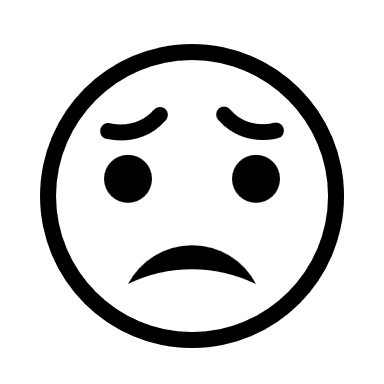 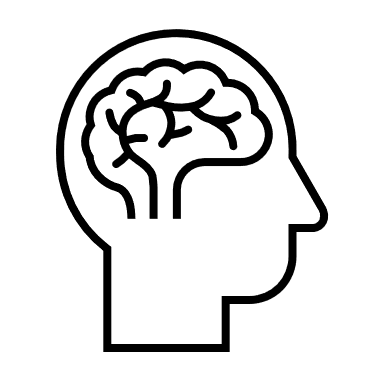 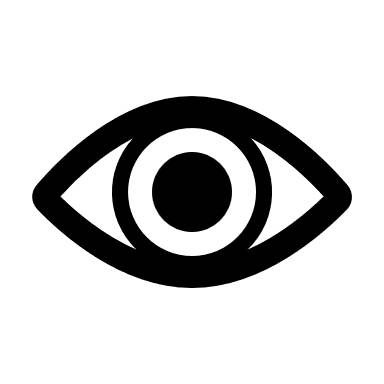 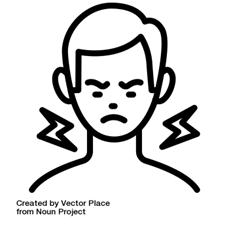 Skaitmeninė gerovė: Pasiekti pusiausvyrą
Svarbiausia - suderinti gyvenimą internete ir neprisijungus prie interneto. Atsižvelgiant į tai, kad žmonės beveik neatsijungia nuo ekranų ir prie jų praleidžia apie tris valandas per dieną. (Deng ir kt., 2019). 

Dėl skaitmeninės gerovės svarbos susikūrė nauja pramonė, kuri sprendžia skaitmeninės gerovės problemas, įskaitant savipagalbos literatūrą, skaitmenines priemones ir skaitmeninės detoksikacijos programas (Vanden, 2020).
Skaitmeninė gerovė: Hiperprieinamumas ir pranešimai
Ryšį suprantame kaip galimybę būti prijungtam visur ir kiekviename įrenginyje (telefonuose, nešiojamuosiuose kompiuteriuose, planšetiniuose kompiuteriuose, išmaniuosiuose laikrodžiuose ir t. t.). 

Kiekvieną kartą pranešimai yra raginantys, o dėl emocinio prisirišimo atsiranda tikras poreikis užmegzti ryšį su šiais prietaisais. "Google" tai apibendrina viena fraze: "Gyvenimą ir technologijas laikykite svarbiausiu ir svarbiausiu dalyku" (gerovė. google).
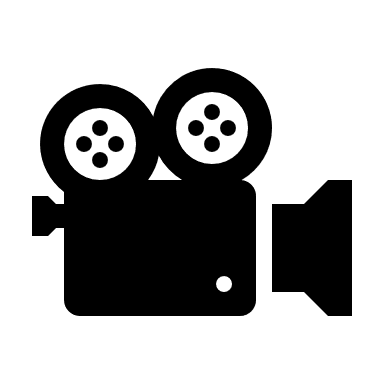 Kodėl ekranai daro mus mažiau laimingus?
Skaitmeninė gerovė: Komandos narių perdegimo nustatymas
Viso LeaderSEEDS kurso metu nagrinėjome įvairius būdus, kaip išvengti streso darbe ir kaip sukurti geresnę aplinką komandos nariams.
Tačiau taip pat svarbu mokėti atpažinti perdegimo arba streso darbe simptomus.
Kitose skaidrėse apžvelgsime septynis skirtingus simptomus, kuriuos darbuotojai gali patirti ir kuriuos jūs, kaip vadovas, galėsite atpažinti. Tai savo ruožtu padės užtikrinti, kad būtų galima įsikišti dar prieš tai, kai komandos narys nukentės, ir užtikrinti, kad jo poreikiai darbe būtų patenkinti.
Septyni dažniausiai pasitaikantys streso darbo vietoje simptomai
Tai septyni dažniausi streso darbe ir perdegimo simptomai:
Emocinis, psichinis ir fizinis išsekimas
Atsiskyrimas
Padidėjęs pravaikštų skaičius
Izoliacija
Didesnis jautrumas grįžtamajam ryšiui
Fizinių simptomų atsiradimas
Sumažėjęs produktyvumas
Septyni dažniausiai pasitaikantys streso darbo vietoje simptomai
1.  Emocinis, psichinis ir fizinis išsekimas

Ar komandos nariai praneša, kad atsikėlę ryte jaučiasi išsekę? Ar jie kalba apie miego problemas?
Nuo išsekimo kenčiantys komandos nariai pastebės, kad į darbą jie tempia save, o paskui negali pradėti ar susikaupti ties užduotimi.
Klausydamiesi savo komandos narių , galėsite atpažinti, ar jie jaučiasi išsekę. Pasikalbėkite su savo komanda ir sužinokite, kaip galite padėti.
Sužinokite, ko jiems reikia, kad galėtumėte juos nukreipti teisingu keliu ir pagerinti jų psichinę gerovę.
Septyni dažniausiai pasitaikantys streso darbo vietoje simptomai
2.   Atsijungimas

Tai, kad komandos nariai praranda susidomėjimą dalykais, kurie anksčiau jiems buvo malonūs, pavyzdžiui, bendravimu su šeima ir draugais, gali būti ankstyvas įspėjamasis ženklas.
Darbo aplinkoje komandos nariai gali nebedalyvauti susirinkimuose, vengti imtis naujų projektų arba nebeatsakinėti į telefono skambučius ir elektroninius laiškus.
Toliau atsijungdami nuo juos supančios aplinkos, komandos nariai dažnai praranda entuziazmą dirbti, todėl jų darbo kokybė prastėja.
Septyni dažniausiai pasitaikantys streso darbo vietoje simptomai
3.  Padidėjęs pravaikštų skaičius

Komandos nariai, kurie yra perdegę arba kenčia nuo techninio streso, dažniau ima papildomas nedarbingumo dienas. Kartais tai daroma tikintis, kad laisva diena jiems padės pataisyti nuotaiką.
Kiti gali pasinaudoti laisvu laiku, kad išvengtų stresą keliančių projektų, vadovų ir kitų komandos narių.
Didesnis pravaikštų skaičius taip pat gali būti atpažįstamas tokioje situacijoje, kai kai kurie komandos nariai gali ateiti vėlai ir išeiti anksčiau, kad išvengtų bendravimo su bendradarbiais ir vadovais.
Septyni dažniausiai pasitaikantys streso darbo vietoje simptomai
4.  Izoliacija 

Anksčiau buvę ekstravertiški komandos nariai, kurie staiga tapo atstumti, gali būti, kad jiems tiesiog buvo bloga diena arba jie patyrė stresą asmeniniame gyvenime.
Jei izoliacija tęsiasi arba jei anksčiau buvę draugiški komandos nariai pyksta, kai kas nors bando su jais pasikalbėti, tai gali būti didesnės problemos požymis.
Izoliaciją gali būti dar sunkiau pastebėti nuotolinės komandos nariams, nes galite nežinoti, ar jie nutolsta nuo santykių, jei tiesiogiai jų nepaklausite. Štai kodėl palaikymo tinklas gali būti labai naudingas komandos nariams.
Septyni dažniausiai pasitaikantys streso darbo vietoje simptomai
5. Didesnis jautrumas grįžtamajam ryšiui 

Galite pastebėti, kad kai kurie komandos nariai blogai reaguoja į atsiliepimus. Kai darbuotojai kritiką ima priimti asmeniškiau, į ją reaguoja gynybiškai, pyksta ar patiria kitus streso požymius, tai gali būti perdegimo požymis.
Tokiais atvejais grįžtamasis ryšys gali būti išpūstas, o komandos nariai atsako tokiais žodžiais: "Manau, kad nieko negaliu padaryti gerai".
Jei komandos narys yra irzlesnis ar piktesnis nei įprastai, gali būti, kad jis patiria stresą darbe.
Septyni dažniausiai pasitaikantys streso darbo vietoje simptomai
6.  Fizinių simptomų atsiradimas  

Kai komandos nariai ilgą laiką kenčia nuo išsekimo ir streso, dažnai gali atsirasti fizinių simptomų. Tai gali būti panikos priepuoliai, skausmai krūtinėje, padažnėjęs širdies plakimas, pykinimas ir galvos skausmas.
Komandos nariai gali net prarasti apetitą ir numesti svorio arba gali pradėti priaugti svorio dėl to, kad maistu stengiasi įveikti stresą.
Septyni dažniausiai pasitaikantys streso darbo vietoje simptomai
7.  Sumažėjęs produktyvumas

Blogėjant streso būklei darbe, mažėja produktyvumas ir darbo našumas. Stresas neleidžia komandos nariams susikaupti ties užduotimis, o jausmas, kad jie yra prislėgti ir negali suspėti, gali priversti juos jaustis taip, tarsi jų pastangos būtų bevertės.
Jei pastebėjote, kad paprastai sunkiai dirbantis komandos narys staiga tapo mažiau produktyvus, gali būti, kad jis kenčia nuo užsitęsusio perdegimo. Šiuo etapu svarbu bendrauti su komandos nariais, kad jie žinotų, jog gali kreiptis į jus, kaip vadovą, ir jūs juos palaikysite.
ŽIŪRĖTI

Kaip atpažinti perdegimo požymius
Peržiūrėkite šį "YouTube" vaizdo įrašą, kuris padės pagerinti mokymosi rezultatus. Šiame vaizdo įraše nagrinėjama, kaip atpažinti perdegimo požymius.
https://www.youtube.com/watch?v=JZ5CW5qsktM
ŽIŪRĖTI
Kodėl ekranai daro mus mažiau laimingus?
04
Skaitmeninės sveikatos valdymo ir vertinimo strategijos
4 skyrius: Skaitmeninės sveikatos valdymo ir vertinimo strategijos
4.1 Sveikų skaitmeninių ribų nustatymas ir veiksmingas skaitmeninių įrenginių valdymas
4.3 Skaitmeninių ryšių optimizavimas
4.4 Darbo ir asmeninio gyvenimo pusiausvyros užtikrinimas skaitmeniniame pasaulyje
4.5 Skaitmeninės sveikatos vertinimas
   - Savęs vertinimo svarba
   - Skaitmeninės gerovės vertinimo metodai
   - Vertinimo rezultatų interpretavimas
Patarimai ir gudrybės, kaip sumažinti skaitmeninį nuovargį
Atsižvelgiant į skaitmeninės gerovės svarbą ir stengiantis išvengti didžiulių skaitmeninio nuovargio ir perdegimo simptomų, būtina imtis tinkamų atsargumo priemonių. 

Šiame skyriuje aptariami įvairūs patarimai.
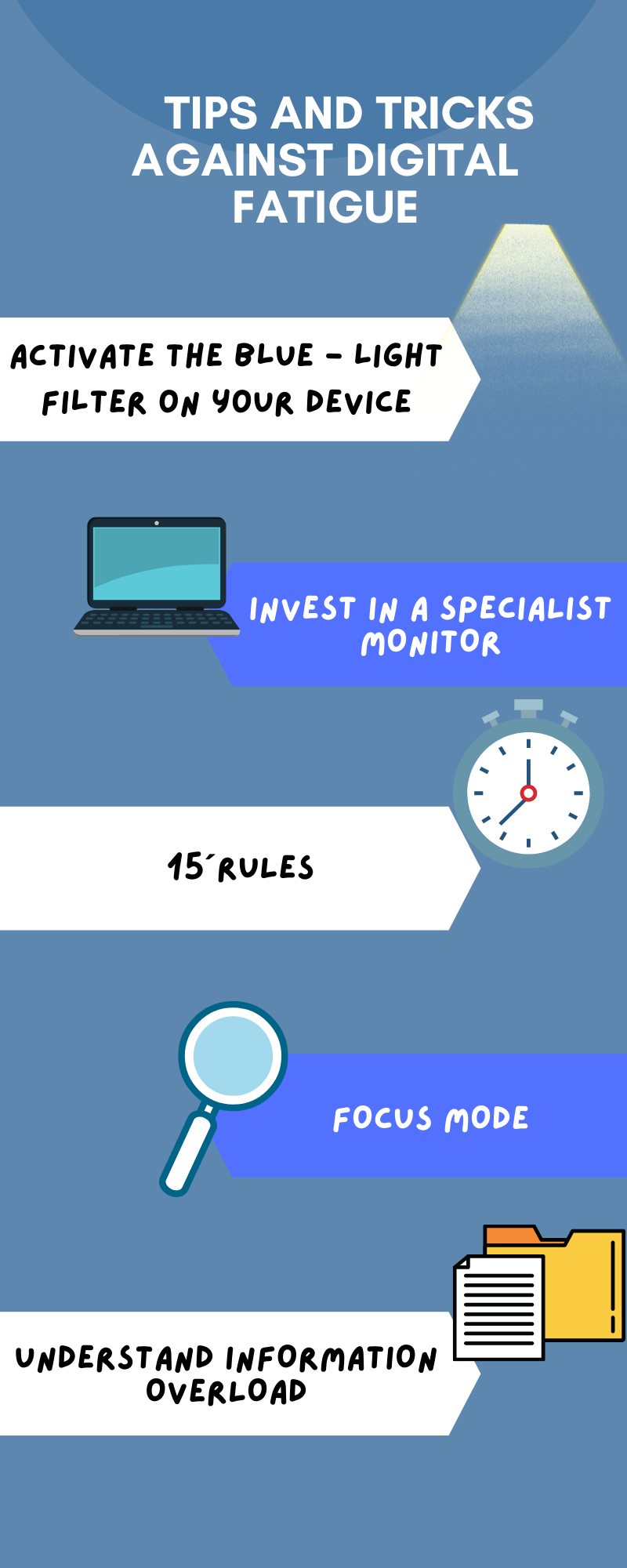 Mėlynojo filtro aktyvavimas įrenginyje
Mėlynos šviesos poveikis gali pakenkti akims ir sukelti tinklainės degeneraciją. Įdiegę mėlynosios šviesos filtrą savo darbo grupės prietaisuose, išvengsite akių dirginimo. Mėlyna šviesa taip pat gali turėti įtakos miego ciklui, todėl gali sutrikti miegas. Ilgai žiūrėjimas į ekraną gali sukelti:
Mėlynojo filtro aktyvavimas įrenginyje
Sumažinti akių įtampą:
[Speaker Notes: Daugiau informacijos rasite adresu: https://www.aao.org/eye-health/tips-prevention/digital-devices-your-eyes. **SLEIDINYS 13
Apsauga nuo mėlynos šviesos
* Išlaikykite tinkamą atstumą nuo ekrano.
* Sureguliuokite ekrano ryškumą ir apšvietimą, kad būtų patogu.]
Investuokite į specializuotą monitorių
Investicija į gerą monitorių yra puikus sprendimas, kaip išvengti skaitmeninio nuovargio. Perjungiant nešiojamąjį kompiuterį ir monitorių, akys priverstos žiūrėti į skirtingus taškus.

Darbas su geru monitoriumi turi daugybę privalumų, tačiau iš esmės pagrindinė funkcija yra papildomas ekranas, kuris leidžia skaityti dokumentus didesniame ekrane ir taip sumažinti laiko, praleidžiamo mažesniuose ekranuose, kiekį. 

Skaityti:  Apibrėžimas, kaip pasirinkti kompiuterio monitorių | PCMag


Šiose skaidrėse pateikiami įžvalgūs darbo metodai, kurie gali būti labai svarbūs.....
Struktūrizuotas darbo planas
Pomodoro technika
Pomodoro metodą sudaro 25 minutės darbo visą darbo dieną, po kurių daroma 5 minučių pertrauka. 
Po 4 "Pomodoro" (100 min.) bus daroma didesnė pertrauka, šį kartą 15 minučių.
Fokusavimo režimas
Norint susikaupti ir išvengti skaitmeninių trikdžių, reikėtų apsvarstyti galimybę naudoti dėmesio sutelkimo režimą, kad būtų galima nustatyti iš įvairių prietaisų gaunamų pranešimų, kurie blaško dėmesį, skaičių. 
Pavyzdžiui, geras pavyzdys galėtų būti palikti telefoną atokiau, darbo metu išjungti nebūtinus pranešimus arba įjungti "netrukdyti" režimą darbo metu.
"Paskutiniams 10 proc., kurių reikia norint ką nors pradėti, reikia tiek pat energijos, kiek ir pirmiesiems 90 proc."
Robas Kalinas
Suprasti informacijos perkrovą
Informacijos perkrova yra neišvengiama, tačiau yra keletas pasiūlymų, kurie gali padėti ¨filtruoti gaunamą informaciją¨. 

Pavyzdžiui, jei vengsite nereikalingų prenumeratų, į el. paštą gausite mažiau pranešimų. Užuot tiesiogiai siuntę nepageidaujamas žinutes, geras veiksmas galėtų būti atsisakymas prenumeruoti nebepageidaujamą informaciją. 

Norėdami išjungti pranešimus iš telefono, apsilankykite šioje nuorodoje: https://support.google.com/android/answer/9079661?hl=en.
Suprasti informacijos perkrovą
Atlikus šios temos vertinimą paaiškės, kiek laiko žmonės šiuo metu bendrauja su skaitmeninėmis technologijomis. Tokiu būdu būtų įdomu pristatyti jį darbo kolegoms, kad jie įsisąmonintų ir sužinotų apie savo skaitmeninius įpročius. 

Vertinimą galima rasti čia: https://wellbeing.google/reflect.
Ar esate girdėję apie METUX (Motyvacija, įsitraukimas ir klestėjimas vartotojo patirtyje)?
METUX - tai modelis, kuriuo remiantis savęs apsisprendimo teorija (SDT) sujungiama su technologijų projektavimo praktika (ten pat). Šiame modelyje yra trys pagrindiniai žmogaus psichologijos elementai, į kuriuos reikia atsižvelgti skatinant gerovę:

Autonomija (savarankiškumo jausmas, veikimas pagal savo tikslus ir vertybes)
Kompetencija (jausmas, kad galite ir galite dirbti efektyviai)
giminystės ryšys (jausmas, kad esate susijęs su kitais, priklausymo jausmas)
"Metux" modelis
Be to, autoriai sukūrė modelį, pagal kurį ateityje bus kuriamos technologijos atsižvelgiant į psichologinę gerovę. 

Šis modelis - tai ¨6 vartotojo patirties sferos.
METUX (motyvacija, įsitraukimas ir klestėjimas naudotojų patirtyje)
Į šiuos pagrindinius komponentus reikia atsižvelgti šiose skaitmeninių technologijų srityse:
METUX (motyvacija, įsitraukimas ir klestėjimas naudotojų patirtyje)
Skaitmeninių technologijų sritys (tęsinys):
Prisitaikymas
Siekiant geriau organizuoti vidinę veiklą ir geriau išanalizuoti mūsų darbdavių ir (arba) kolegų poreikius, remiantis METUX modeliu, buvo pateiktos šios rekomendacijos. 
Žmonės naudojasi produktais ir internetinėmis priemonėmis, atsižvelgdami į savo pageidavimus, o pasirinkimas naudoti vieną ar kitą produktą yra susijęs su žmonių motyvacija. 
Todėl geras būdas integruoti naujus produktus ar paslaugas į organizaciją - pabrėžti jų naudojimo naudą, motyvuoti kolegas ir daryti jiems įtaką, remiantis naujų skaitmeninių priemonių diegimo privalumais. 
Šia prasme prisitaikymas galėtų būti naudingas siekiant padidinti organizacijos produktyvumą naudojant vidines valdymo priemones, pavyzdžiui, Trello arba Monday.com.
Sąsaja
Gera sąsaja padidins skaitmeninių priemonių, produktų ir paslaugų patogumą. Kad taip atsitiktų, į tai reikia atsižvelgti atsižvelgiant į numatomus naudojamų produktų rezultatus. 

Pavyzdžiui, jei planuojate pagerinti savo svetainės patogumą, turėkite omenyje ne tik vidinius rezultatus, bet ir numatomus žmonių rezultatus. Kuo domisi mano naudotojai? Kaip mano organizacija galėtų patenkinti šiuos poreikius? 

Šie savaime suprantami klausimai pagerins bet kokios jūsų ketinamos kurti veiklos naudingumą.
Sąsaja
Jis taip pat taikomas vidinei organizacijai (giminystė), didinant informuotumą apie patogių naudoti skaitmeninių priemonių naudojimą. Jei kai kurios naudojamos vidaus skaitmeninės priemonės darbdavių nelaikomos prieinamomis ir lengvai naudojamomis, reikėtų peržiūrėti jų veiksmingumą darbo vietoje, atitinkantį naudotojų (darbdavių / kolegų / suinteresuotųjų šalių) poreikius.
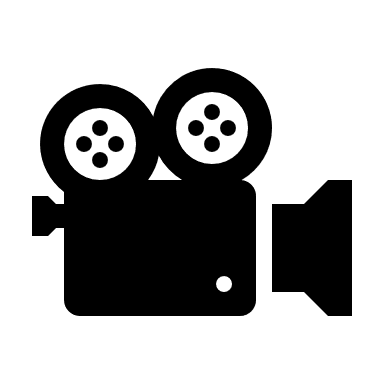 Kas yra tinkamumas naudoti?
Užduotis
Apskritai, remiantis šiuo moduliu, užduotys apibrėžiamos kaip poreikis gauti pasitenkinimą atliekant su technologijomis susijusią užduotį. Dažniausiai nusivylimas gali kilti, kai nėra aiškumo dėl skaitmeninės priemonės naudojimo paskirties. 

Protingas būdas paaiškinti ir taip sukurti patogią erdvę sąveikaujant su skaitmeninėmis priemonėmis - naudoti "dažnai užduodamus klausimus". Dažnai klausimai leidžia naudotojui lengvai spustelėti ant abejonės, kurią reikia išspręsti. 

Įdiegdami arba naudodami naują skaitmeninę priemonę, apžvelkite pagrindines funkcijas ir naudą, kurią suteiks šios priemonės naudojimas.
Elgesys
Elgesys būtų pagrindinė veikla, kuriai vykdyti skirta užduotis. Šia prasme elgsena yra numatytas rezultatas, kurio siekiama naudojant technologiją. Kad būtų šiek tiek aiškiau, panagrinėkime šį pavyzdį: 

¨Marija yra žmogus, mėgstantis viską kontroliuoti, ji visada nešiojasi kalendorių, kuriame užsirašo visus svarbius savo darbo aspektus (terminus, užduotis ir pan.). Kartą vienas jos kolega pristatė jai ¨Google kalendorių¨ kaip saugią programą, kurioje ji gali atnaujinti visą informaciją, kad nereikėtų kasdien nešiotis kalendoriaus į biurą. Vos pradėjusi rašyti į "Google" kalendorių, ji pradeda jaustis sutrikusi, naudodama spalvas ir stilius kalendoriui tvarkyti¨.
Elgesys
Nors "Google" kalendoriaus dizainas skirtas daugelio naudotojų darbo valdymui pagerinti, jis nebūtinai tinka visiems naudotojams, todėl gali sukelti nusivylimą ir nesusikalbėjimą. 

Todėl diegdami naujas skaitmenines priemones turėkite omenyje, kad ne visos jos patenkins jų poreikius, o norint paveikti jų elgseną, reikės laiko prisitaikyti.
Išvados
Šie keturi elementai yra svarbūs siekiant pritaikyti technologijų ir skaitmeninių priemonių naudojimą darbo vietoje. Nereikia nė sakyti, kad geras šių elementų taikymas gali būti vertinamas remiantis įvairių formų vertinimo ir stebėsenos takeliais. 

Skaitmeninė transformacija taip pat turėtų atitikti naudotojų pasitenkinimą ir tinkamą technologijų pritaikymą, nes priešingu atveju naudotojas jausis perkrautas dideliu informacijos kiekiu, dėl kurio jam teks eiti į priekį, o tai sukels skaitmeninį nuovargį ir perdegimą.
05
Komandos narių įgalinimas naudotis skaitmenine sveikata
Skaitmeninė gerovė
5 skyrius: Darbuotojų įgalinimas skaitmeninei sveikatai
5.1 Darbuotojų atsakomybė už skaitmeninę gerovę
   - Atsakomybės už skaitmeninę sveikatą skatinimas
   - Savigydos praktikos skatinimas
5.2 Skaitmeninės sveikatos iniciatyvų nauda
   - Teigiamas poveikis asmenims ir organizacijoms
   - Sėkmingo įgyvendinimo pavyzdžiai
5.3 Skaitmeninės sveikatos kultūros puoselėjimas
   - Vadovavimas pagal pavyzdį
   - Nuolatinio mokymosi ir prisitaikymo skatinimas
Kodėl svarbu turėti skaitmeninės gerovės planą?
Įdiegus skaitmeninės gerovės planą, jūsų komandai gali būti sudarytos geresnės darbo sąlygos - mažiau perdegimo, aiškios ribos, susijusios su darbo valandomis ir teise atsijungti.
Ankstesniuose moduliuose aptarėme, kaip skaitmeninės technologijos gali paveikti mūsų darbuotojus. Galvodami apie skaitmeninės gerovės planą, apsvarstykite šiuos dalykus:
Priklausomybė nuo technologijų gali turėti įtakos darbuotojų gebėjimui susikaupti ir sutelkti dėmesį, nes nuolatiniai pranešimai trukdo dirbti.
Našumas padidėja, kai darbuotojams nereikia dažnai tikrinti telefono. Dėl to pagerėja individualūs rezultatai, o tai pagerina bendrą įmonės našumą.
Skaitmeninė gerovė ir darbas namuose
Pranešama, kad po pandemijos net 40 % darbuotojų susiduria su nuotolinio darbo problemomis.
Kadangi po COVID-19 pandemijos vis dažniau dirbama iš namų, komandos nariams vis sunkiau atsijungti pasibaigus darbo dienai. Jie gali jaustis įpareigoti tikrinti pranešimus darbo telefone arba dirbti virš savo darbo valandų. 
Vadovai turi užtikrinti, kad jų darbuotojai būtų pasirengę dirbti nuotoliniu būdu ir nepatirtų šių skaitmeninės gerovės iššūkių. 
Šaltinis
Dalykai, į kuriuos reikia atsižvelgti prieš sudarant veiksmų planą
Kiekviena darbovietė turi savitų poreikių, susijusių su skaitmeninės gerovės plano kūrimu.
Pavyzdžiui, daugelyje trečiojo sektoriaus organizacijų tam tikrais atvejais darbuotojams gali tekti dirbti ne įprastu laiku arba priimti telefono skambučius pasibaigus darbo dienai.
Tačiau tai turi būti tinkamai valdoma, pavyzdžiui, nustatant ribotą telefono skambučių, į kuriuos darbuotojas turi atsakyti po darbo valandų, skaičių.
Veiksniai, galintys turėti įtakos skaitmeninei gerovei
Norėdami sukurti sėkmingą planą ir politiką, apsvarstykite 3 būdus, kaip perdėtas technologijų naudojimas veikia sveikatą ir gerovę:
Fiziniai - galvos, nugaros, akių ir kt. skausmai.
Psichika - stresas, perdegimas, sumažėjęs produktyvumas ir prasta moralė, o tai lemia prastus darbo rezultatus.
Emociniai - socialinė žiniasklaida yra ypač linkusi kelti paniką ir nerimą dėl netikrų naujienų, netinkamumo jausmo ir darbo bei asmeninio gyvenimo disbalanso.
Efektyvaus skaitmeninio sveikatingumo plano kūrimas
Skaitmeninio sveikatingumo plano integravimas į darbo vietos pagrindą užtikrins, kad technologijas naudosite taip, kad jos tarnautų darbuotojams ir padidintų jų produktyvumą, o ne kenktų darbuotojų psichinei ir fizinei gerovei, sukeltų perdegimą ir stresą, kurie gali turėti įtakos įmonės moralei ir darbo našumui. Galite išmokti vadovaudamiesi x žingsniais, kad įdiegtumėte planą

1.  Moksliniai tyrimai: Rinkdami duomenis iš darbuotojų, galite susidaryti bendrą vaizdą apie dabartinę skaitmeninės gerovės būklę savo darbo vietoje. Tai gali būti darbuotojų klausinėjimas, su kuo jie šiuo metu susiduria dėl technologijų naudojimo darbo vietoje, arba neatvykimo į darbą dėl su darbu susijusio streso ar perdegimo vertinimas. Šiame etape gali būti naudinga surengti tikslinę grupę, kad būtų galima nustatyti, ko darbuotojai nori ar ko jiems reikia dėl skaitmeninės gerovės politikos.
Efektyvaus skaitmeninio sveikatingumo plano kūrimas
2. Nustatykite tikslus ir uždavinius: Remdamiesi ankstesniame etape surinkta informacija, sukurkite gerovės planą ir politiką. Šių tikslų pavyzdžiai gali būti šie:
tam tikru procentu sumažinti darbuotojų neatvykimą į darbą dėl streso.
atsisakyti skambučių telefonu, žinučių ar el. laiškų ne darbo valandomis.

3. Plano propagavimas: Užtikrinkite, kad visi komandos nariai žinotų apie planą ir suprastų jo tikslus. Atverkite ryšių linijas, kad darbuotojai galėtų pateikti atsiliepimus apie planą ir taip užtikrinti jo sėkmę. Motyvuokite savo komandądalyvauti naujajame sveikatingumo plane, kurdami patrauklų turinį, pavyzdžiui, savaitinius sveikatingumo naujienlaiškius, skaitmeninę gerovę skatinantį turinį arba neskaitmeninę komandos veiklą, pavyzdžiui, treniruočių pamokas arba kassavaitinį komandos pasivaikščiojimą.
Efektyvaus skaitmeninio sveikatingumo plano kūrimas
4. Vadovaukite ir kurkite atsijungimo kultūrą: Rodykite pavyzdį ir skatinkite sveiką atsijungimo kultūrą darbo vietoje. Parodykite darbuotojams, kad galima atsitraukti nuo darbo stalo, ir sukurkite smagią ir socialinę veiklą, kurioje galėtų dalyvauti visi darbuotojai, pavyzdžiui, pasivaikščiojimo klubą, kad biure būtų galima atsipalaiduoti ir pailsėti nuo ekranų.
5. Skaitmeninį sveikatingumą įtraukite į kiekvieną darbo aspektą: Vadovai turėtų užtikrinti, kad jie skatintų darbuotojus dalyvauti gerovės plane ir aktyviai teiktų pasiūlymus bei dėtų pastangas dėl gerinimo. Kai kolektyvo nariai jaučiasi galintys pareikšti savo nuomonę, jie greičiausiai bus produktyvesni, labiau įsitraukę ir vertinami. Vadovai gali paskirti komandos gerovės ambasadorių, kad pagerintų moralę ir padarytų darbo vietą laimingesnę bei atsparesnę.
Į skaitmeninį darbo krūvį taip pat turėtumėte atsižvelgti atlikdami darbuotojų vertinimus ar veiklos apžvalgas.
Penki žingsniai:
Skaitmeninės sveikatingumo politikos kūrimas
Paaiškinkite politikos poreikį
Apibūdinti politikos tikslus 
Politikos tikslai
Veiksmingas bendravimas
Peržiūra ir stebėsena
Kuriant skaitmeninio sveikatingumo politiką, reikia atlikti 5 esminius veiksmus, kuriuos išsamiau aptarsime tolesnėse skaidrėse.
Svarbu laikytis kiekvieno žingsnio, kad būtų užtikrinta veiksminga politika, kuria prireikus galėtų remtis visi darbuotojai.
Šaltinis
1 žingsnis. Politikos poreikio paaiškinimas
Rašant gerovės politiką svarbu išsiaiškinti, kaip ir kodėl. Tai padės užtikrinti skaidrumą su komandos nariais ir užtikrinti, kad politika būtų veiksminga.
Svarbu, kad paaiškintumėte, kaip ir kodėl psichinė savijauta gali paveikti komandos narius , taip pat pabrėžtumėte teigiamos savijautos darbo vietoje naudą. Taip pat galite paaiškinti apie organizacijos kultūrą ir jos poveikį darbo vietai.
Pavyzdžiui, galbūt pastebėjote, kad jūsų organizacijoje įprasta dirbti ilgiau nei sutartyje numatytos valandos. Nors iš pradžių darbuotojai gali tam neprieštarauti, ateityje dėl to gali kilti problemų, ypač susijusių su perdegimu ir darbuotojų kaita.
2 žingsnis. Politikos tikslo kūrimas
Svarbu, kad jūsų politika turėtų aiškų tikslą, kad komandos nariai žinotų, ko tikėtis, kokie yra politikos rezultatai ir ketinimai. Nepamirškite reguliariai vertinti ir atnaujinti politiką, nes jūsų verslas keičiasi ir auga.
Pavyzdžiui, jūsų politikos tikslas gali būti puoselėti darbo vietoje kultūrą, skatinančią sveikus įpročius, kuriuos galima įgyti ne prie ekranų, pavyzdžiui, mankštos programas. Pavyzdžiui, pabandykite skatinti kasdienį pasivaikščiojimą su kolegomis per pietus dėl socialinių aspektų ir streso mažinimo.
3 veiksmas. Politikos tikslai
Jūsų politikos tikslai turėtų būti SMART - konkretūs, išmatuojami, pasiekiami, realūs ir apibrėžti laike, kad užtikrintumėte sėkmingus rezultatus. Štai keletas tikslų, kuriuos reikia įgyvendinti, pavyzdžių:
Skatinti skaitmeninės gerovės kultūrą darbo vietoje, užtikrinant, kad darbuotojai laikytųsi savo darbo krūvio ir nepervargtų.
teikti rekomendacijas ir paramą darbuotojams, kurie jaučiasi pervargę ar patiria stresą dėl skaitmeninės gerovės problemų.
Didinti informuotumą apie fizinės gerovės svarbą kovojant su neigiamu technologijų poveikiu.
3 veiksmas. Tikslo pavyzdys
"Skatinti skaitmeninės gerovės kultūrą darbo vietoje, užtikrinant, kad komandos nariai laikytųsi savo darbo krūvio ir nepervargtų."
Šiam tikslui įgyvendinti gali būti imtasi šių veiksmų:
Nustatykite realias darbo valandas, kad komandos nariai galėtų atsijungti po darbo.
Užtikrinkite, kad tikslai ir terminai būtų realūs, kad darbuotojai patirtų mažiau streso ir sumažėtų ilgų darbo valandų rizika.
Sukurkite visiems lengvai prieinamus skaitmeninius sveikatingumo išteklius ir informacinius paketus.
Venkite siųsti el. laiškus pietų metu, kad darbuotojai galėtų pailsėti nuo darbo stalo.
tam tikromis valandomis uždrauskite elektroninį paštą ir (arba) skambučius telefonu, kad nuotoliniai darbuotojai nebūtų nuolat prilipę prie savo mobiliųjų telefonų.
3 veiksmas. Tikslo pavyzdys
"Teikti rekomendacijas ir paramą darbuotojams, kurie jaučiasi pervargę ar patiria stresą dėl skaitmeninės gerovės problemų."
Šiam tikslui įgyvendinti gali būti imtasi šių veiksmų:
Užtikrinkite atvirą bendravimą ir reguliarius komandos ir (arba) individualius susirinkimus, kad darbuotojai galėtų išsakyti savo nuomonę apie savo savijautą.
Apsvarstykite galimybę komandoje paskirti skaitmeninį sveikatingumo ambasadorių, į kurį darbuotojai galėtų konfidencialiai kreiptis su jiems rūpimais klausimais.
Pasiūlykite stresą mažinančių užsiėmimų, pavyzdžiui, jogos ar pasivaikščiojimo per pietus, kad komandos nariai galėtų atsipalaiduoti ir pailsėti nuo technologijų.
4 veiksmas. Efektyvus bendravimas
Visi komandos nariai turėtų būti supažindinti su gerovės politika ir procedūromis, taip pat su visais jiems prieinamais ištekliais. Politika ir procedūros turėtų būti išdalytos ir aptartos per naujų komandos narių įvadinius mokymus. 
Jie taip pat turėtų būti reguliariai atnaujinami, jei reikia, o visi nauji pakeitimai turėtų būti siunčiami el. paštu visiems komandos nariams. Reikėtų reguliariai priminti apie politiką ir procedūras, be to, jos turėtų būti lengvai prieinamos per bendrąjį diską.
5 veiksmas. Peržiūrėkite ir stebėkite
Užtikrinkite nuolatinę politikos ir procedūrų peržiūrą ir stebėseną. Taip pat įvertinkite jų sėkmę ir nuspręskite, ar reikia ką nors keisti. 
Komandos nariai taip pat turėtų būti informuoti apie savo atsakomybę užtikrinant, kad būtų įgyvendinamos politikos priemonės, skirtos jų pačių sveikatai ir gerovei. 
Pavyzdžiui, jei komandos nariams kyla abejonių, kad jie dirba ilgiau nei turėtų, jie turėtų kreiptis į vadovą, kad būtų nustatyta, kaip galima taikyti ar atnaujinti politiką ir procedūras, kad būtų užkirstas kelias šiai problemai, kuri gali sukelti stresą ar perdegimą.
06
Nuorodos
Nuorodos
Peters, Dorian & Calvo, Rafael & Ryan, Richard. (2018). Designing for Motivation, Engagement and Wellbeing in Digital Experience. Frontiers in Psychology. 9. 10.3389/fpsyg.2018.00797. 

Why our screens make us less happy? 

https://support.google.com/android/answer/9079661?hl=en

 Look after my Digital Wellbeing
Nuorodos
https://www.aao.org/eye-health/tips-prevention/digital-devices-your-eyes

https://wellbeing.google/reflect 

Designing for Motivation, Engagement, and Wellbeing in Digital Experience.

Global Culture Report (2022). The O.C. Tanner Institute.
Nuorodos
Andrea Broughton (Ecorys). Mental Health in the post-Covid workplace Key impacts of digitalisation. Committee on Employment and Social Affairs (2021). 

Umasankar, M., Boopathy, S., Padmavathy, S., & Leena, N. F. (2022). Disconnect to Reconnect: Employee Wellbeing through Digital Detoxing. Journal of Positive School Psychology. 6(2). 4663-4673.

Lupton, D. (2017). Digitised embodiment. In Digital Health (pp. 44–59). Routledge. https://doi.org/10.4324/9781315648835-4
Nuorodos
Grawitch, Matthew & Gottschalk, Melanie & Munz, David. (2006). The path to a healthy workplace: A critical review linking healthy workplace practices, employee well-being, and organizational improvements. Consulting Psychology Journal: Practice and Research. 58. 129-147. 10.1037/1065-9293.58.3.129. 

Strategies to overcome digital fatigue and stay connected

10 apps to help you embrace self-care

Daily Teams Huddles
Nuorodos
How Check-Ins and Check-Outs will help you to build stronger teams

https://www.europarl.europa.eu/thinktank/es/document/IPOL_IDA(2021)695485
Ačiū
www.leaderseeds.eu